UNIVERSIDADE ABERTA DO SUSUNIVERSIDADE FEDERAL DE PELOTASDEPARTAMENTO DE MEDICINA SOCIALCURSO DE ESPECIALIZAÇÃO EM SAÚDE DA FAMÍLIAMODALIDADE A DISTÂNCIATURMA IV
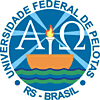 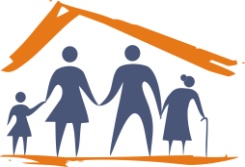 MELHORIA DA ATENÇÃO À SAÚDE DA MULHER NA  	UBS, NA CIDADE DE BOM PROGRESSO, RS

ALINE RAQUEL CEOLIN
ORIENTADORA: ISLAINE OLIVEIRA BÜTTENBENDER
INTRODUÇÃO
A proposta da intervenção foi a ampliação da cobertura de detecção precoce do câncer de colo uterino das mulheres na faixa etária entre 25 e 64 anos de idade e a cobertura de detecção precoce do câncer de mama das mulheres na faixa etária entre 50 e 69 anos de idade.
Objetivo  geral
Melhorar a detecção de câncer de colo do útero e de mama, onde as mulheres possam ter um melhor acesso ao ESF com ajuda da equipe multiprofissional, que tragam maiores informações a essas usuárias.
Metodologia
Este projeto está estruturado para ser desenvolvido no período de 04 meses na UBS Bom Progresso. Participarão da intervenção todas as mulheres pertencentes à área de abrangência e cadastrados no programa da saúde da mulher na unidade bem como todos profissionais da equipe de saúde local. O Protocolo adotado é o Caderno de Atenção Básica No. 13 - Controle dos Cânceres do Colo do Útero e da Mama, do Ministério da Saúde. (BRASIL,2006)
Objetivos
Ampliar a cobertura de detecção precoce do câncer de colo e do câncer de mama,  para que o percentual de mulheres com esses cancêres diminua.
METAS E RESULTADOS
Meta1: Ampliar a cobertura de detecção precoce do câncer de colo uterino das mulheres na faixa etária entre 25 e 64 anos de idade para 100 %.Descrição do resultado: O objetivo não foi alcançado já que das 606 mulheres que residem na área de abrangência da UBS, 147 (24,26%) fizeram a coleta do exame de citopatológico no período da intervenção, sendo que 31 dessas mulheres não fazem parte da faixa etária, resultando em 116 (19,14%) coletas na faixa etária prevista.
META 2: Ampliar a cobertura de detecção precoce do câncer de mama das mulheres na faixa etária entre 50 e 69 anos de idade para 100%.
Descrição do resultado: Na faixa etária entre 50 e 69 anos, idade preconizada para realização do exame de mamografia, há 195 mulheres residentes, porém no período da intervenção 91 (46,67%) mulheres realizaram o exame, sendo que 24 (26,37%) fora desta faixa etária.
META 3 - Buscar 100% das mulheres que tiveram exame alterado e que não retornaram a unidade de saúde.
Descrição do resultado: Todas as mulheres que tiveram os exames alterados, retornaram a UBS para encaminhamentos necessários, sendo que algumas dessas usuárias tiveram que ser feita busca ativa para os devidos encaminhamentos.
META 4 - Obter 100% de coleta de amostras satisfatórias do exame citopatológico de colo uterino.
Descrição do resultado: Foi obtido 96% de amostras satisfatórias dos exames citopatológico de colo uterino.
META 5 - Manter registro da coleta de exame citopatológico de colo uterino e realização da mamografia em registro específico em 100% das mulheres cadastradas nos programas da unidade de saúde.
Descrição do resultado: As mulheres foram 100% registradas tanto no livro de registro, no prontuário e na planilha de coleta de dados.
META 6 - Realizar avaliação de risco (ou pesquisar sinais de alerta para identificação de câncer de colo de útero e de mama) em 100% das mulheres nas faixas etárias-alvo.
Descrição do resultado: Nas consultas clinicas foi questionado quanto á presença de dor e sangramento após relação sexual e/ou corrimento vaginal excessivo, realização de exame clinico nas mamas, do colo do útero e vagina, caso presença de nódulo na mama ou algum desses sinais procurar atendimento UBS.
META 7 - Orientar 100% das mulheres cadastradas sobre doenças sexualmente transmissíveis (DST) e fatores de risco para câncer de colo de útero e de mama.
Descrição do resultado: Todas as mulheres foram orientadas sobre o risco das DST e fatores de risco para câncer de colo de útero e de mama.